Ministry of Investment,
Industry and Trade of the Republic of Uzbekistan
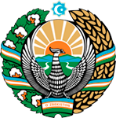 Production of citric acid
Project overview
Business model: manufacturing facility with production 20 thsd tons of citric acid per year
Financing
16,4 USD mln
Project scope
Construction of potash fertilizers manufacturing plant
Production process for potash fertilizers
Incentives
Infrastructure development at state cost* (project cost exceeding 15 mln USD)

Across the Republic, 27 FEZs offer tax breaks on land, property, water and CIT. 
(CIT - applied for investments over 3 mln USD)
Fermentation
Recovery
Purification
Crystallization
Project description
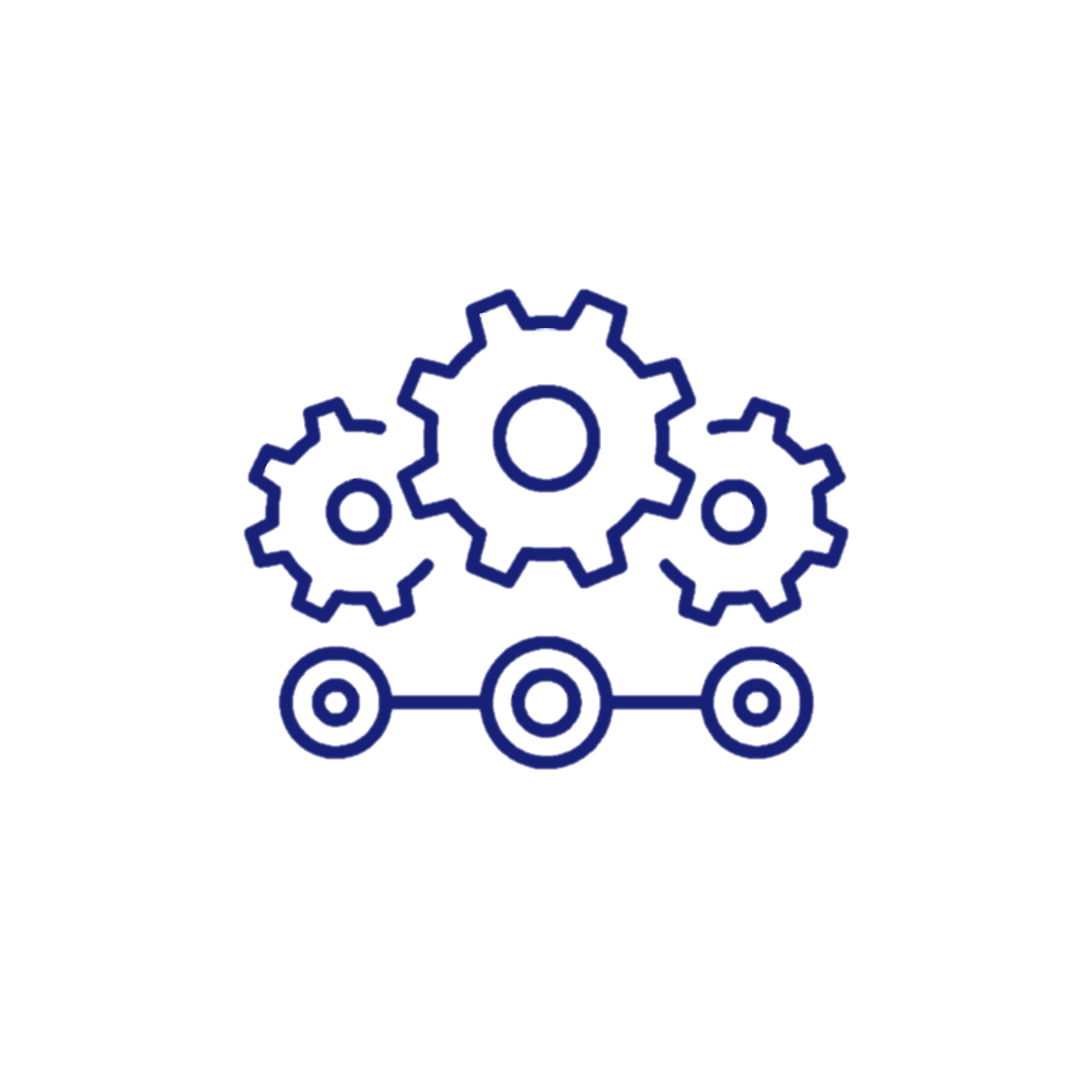 Domestic market
Existing 5 neighbor markets
Russia, Europe, Middle East markets
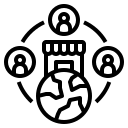 Capacity ~20 thsd tonsper year
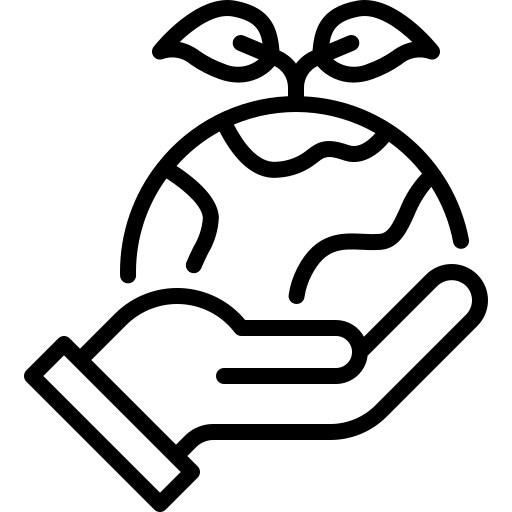 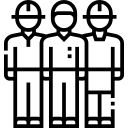 Eco-friendly Production
~140 employees
Production and trade volume of citric acid (2024)
Export
Import
Consumption
Consumption CA
Infrastructure
Gas                                             12 cent/m³
Electricity                               7 cent/kWh
Water                                    6-61 cent/m³
20 thsd tons
4,2 thsd tons
8 thsd tons
29,8 tons
Ministry of Investment,
Industry and Trade of the Republic of Uzbekistan
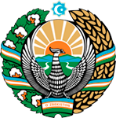 We invite to invest in production of citric acid in Uzbekistan
Trade agreements
Project overview
Competition: Uzbekistan offers highly competitive structure of operating costs for manufacturing of finished goods internationally
CIS Free Trade Agreement creates more integrated and open market with CIS countries.
GSP+ agreement allows to export to EU at reduced or zero tariff for 6 200 products.
Average gas cost,
US cents per m3
Average wage, USD ths per month
Top-7 citric acid exporters, USD bln
Location
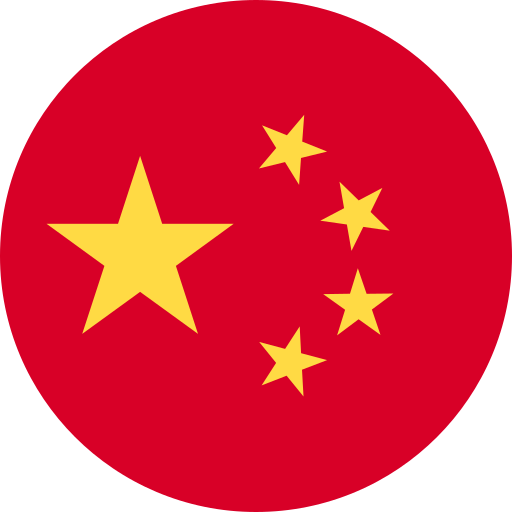 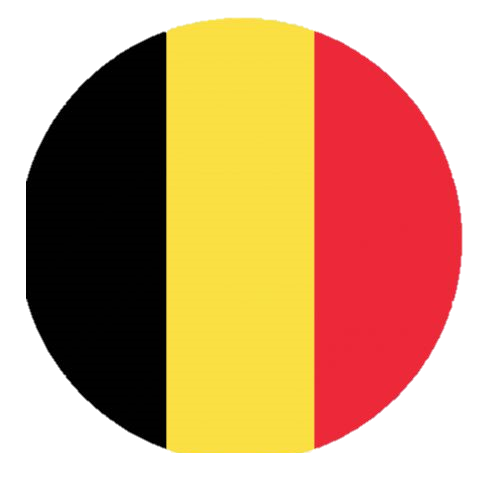 Republick of Karakalpakstan
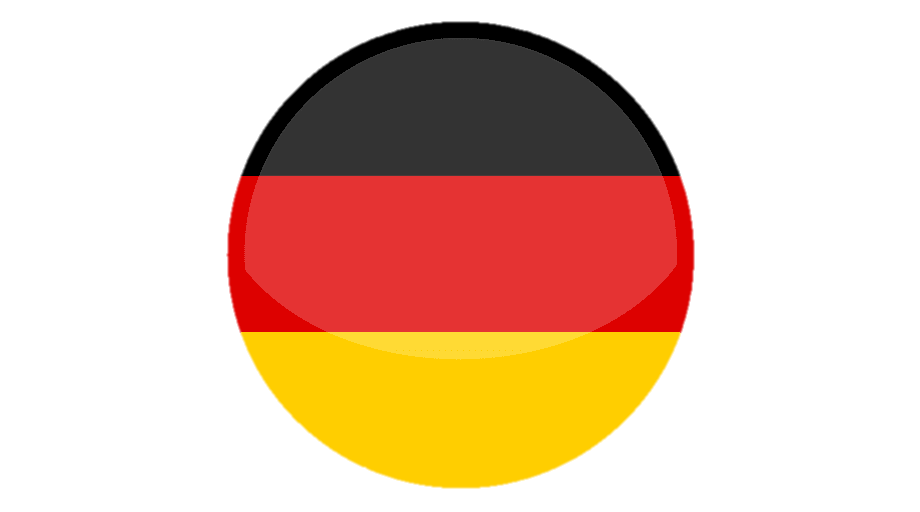 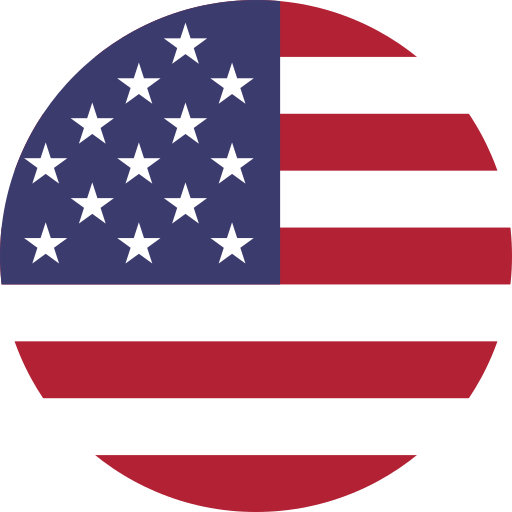 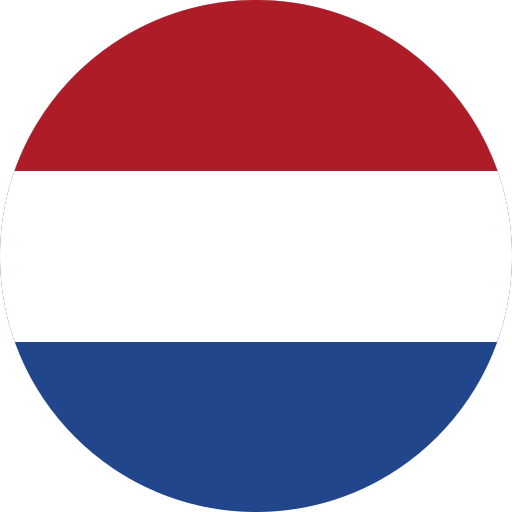 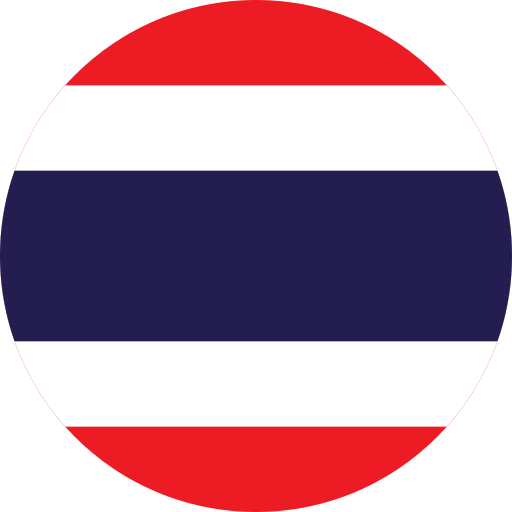 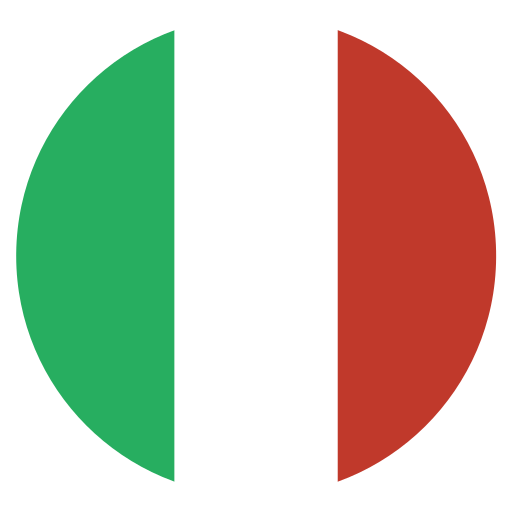 Proximity to the abundant potash base
Uzbekistan
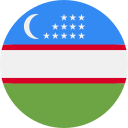 Availability of labor in chemical industry
Local citric acid manufacturers can benefit from:
-   Growing chemical sector
-   Availability of skilled & unskilled labor
Stable political and security environment
Infrastructure development at state cost
Incentives: Free economic  zones offer tax breaks on land, CIT, water
Competitive environment
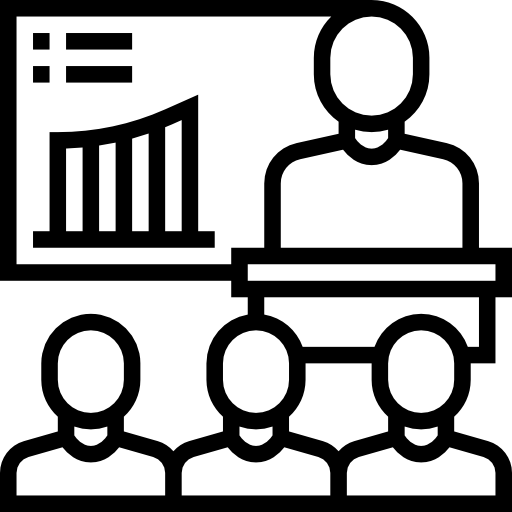 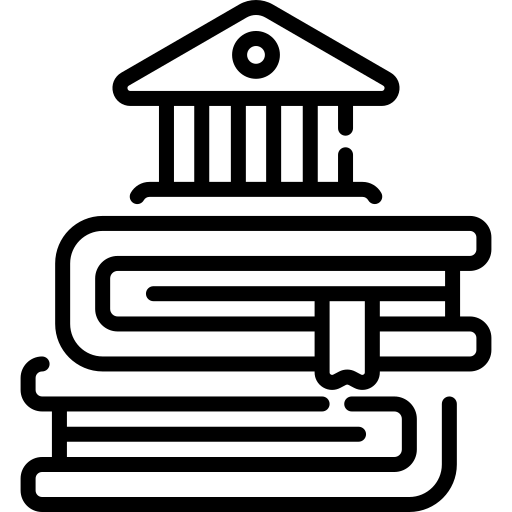 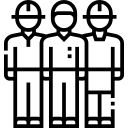 Ministry of Investment,
Industry and Trade of the Republic of Uzbekistan
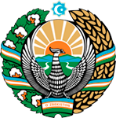 On the strategic international logistics corridor
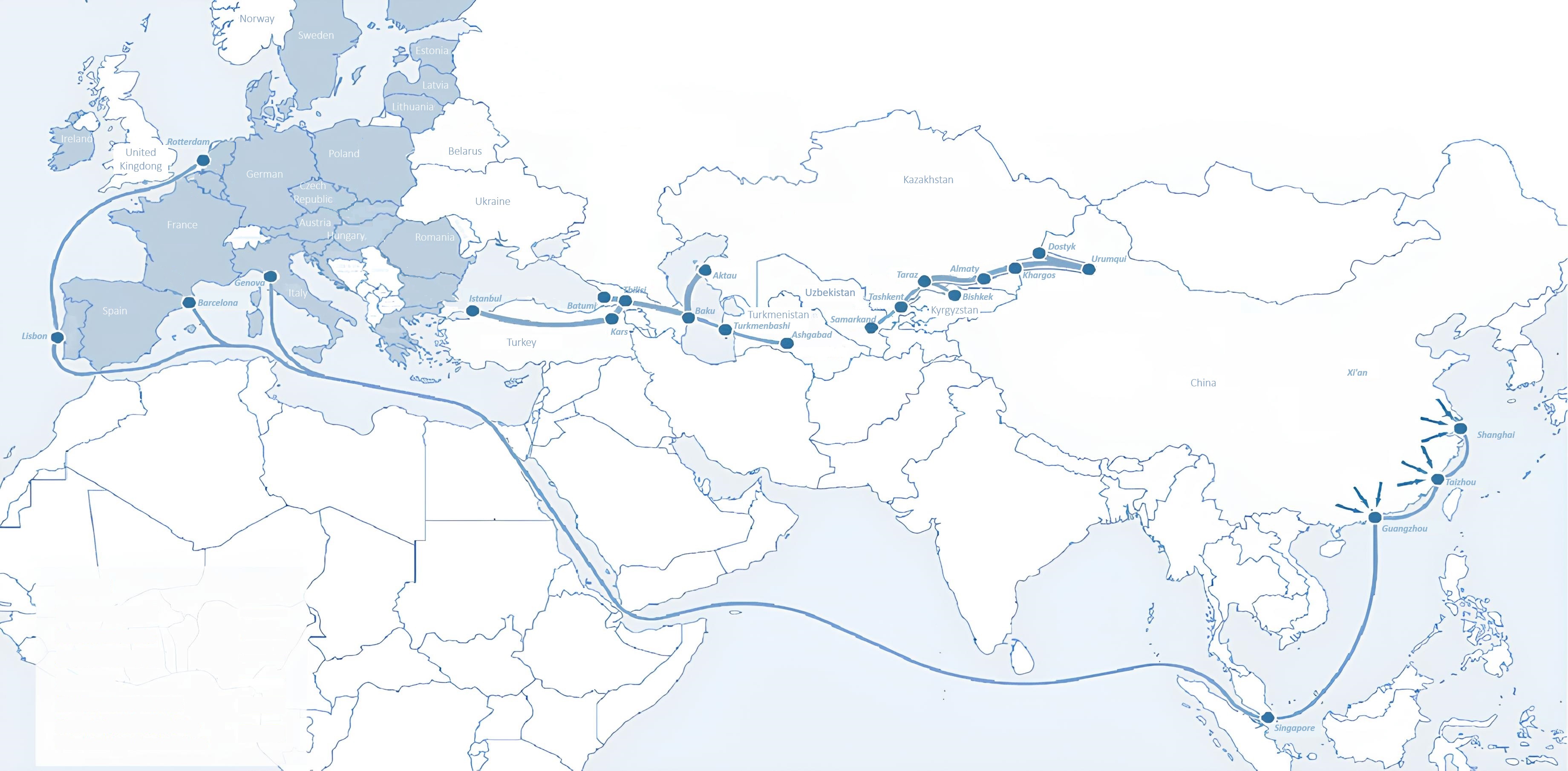 Sankt-Peterburg
Tallin
Latvia
Riga
Moscow
Klaipeda
Hamburg
Minsk
Berlin
Brest
Povorina
Kyiv
Essen
Lviv
Kandiagash
Paris
Volgograd
Chop
Aktogay
Ulan-Bator
Saksaulskaya
Astraxan
Beyney
Bayangal-Mangal
Osh
Kashgar
Malatya
Mersin
Mazar-i-Sharif
Saraxa
Xirat
Afghanistan
Peshavar
Iran
Pakistan
Bandar-e-Abbas
Chakhbahar
Karachi
Ministry of Investment,
Industry and Trade of the Republic of Uzbekistan
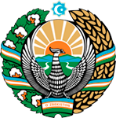 Excellent air connectivity from Tashkent and other Uzbek airports
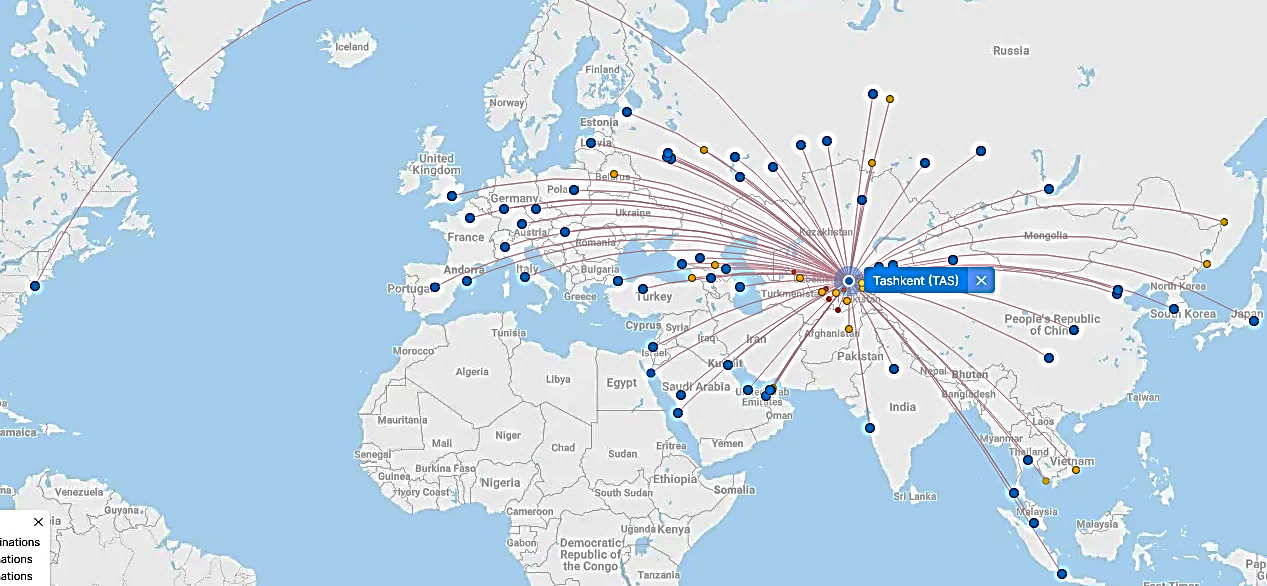 New York
A visa-free policy for tourists from 90 countries

Diverse range of 59 carriers in Uzbekistan’s airport

11 airports across the Country, the main airports are Tashkent, Samarkand and Bukhara